Continual-GEN: Continual Group Ensembling for Domain-agnostic Skin Lesion Classification
Siyi Du1
Nourhan Bayasi1
Ghassan Hamarneh2
Rafeef Garbi1
Eighth ISIC Skin Image Analysis Workshop @ MICCAI 2023
October 12, 2023
1
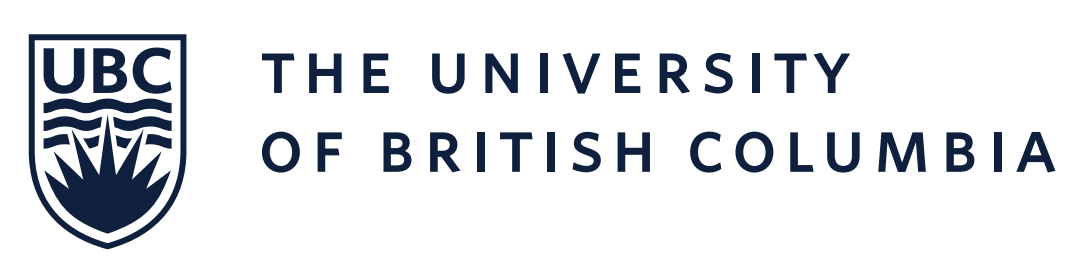 2
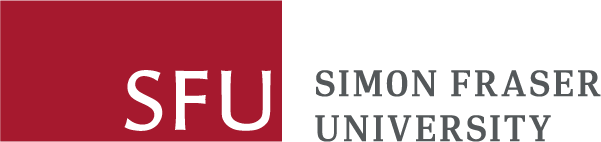 Skin Cancer Statistics 2023
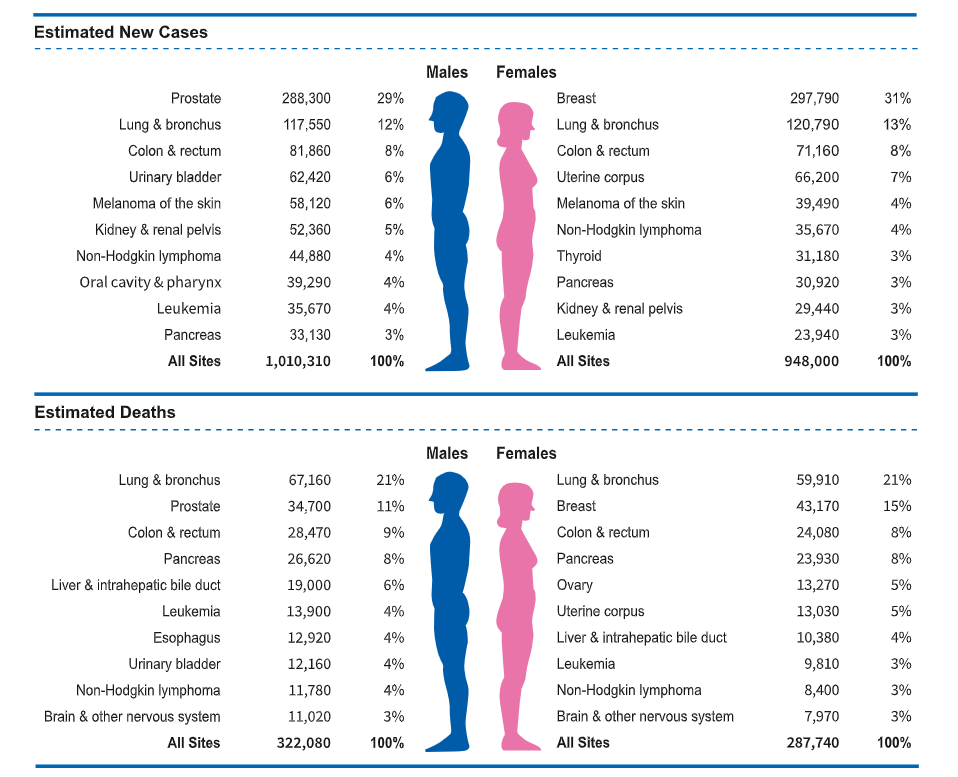 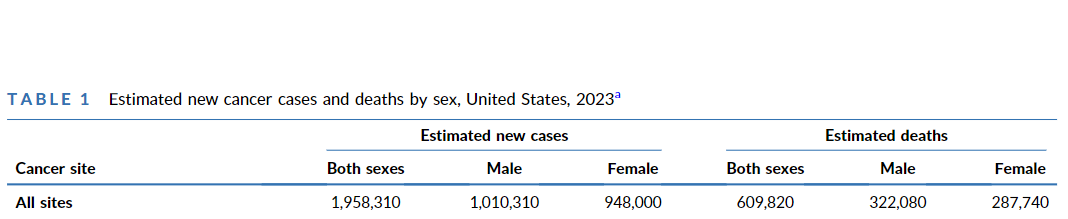 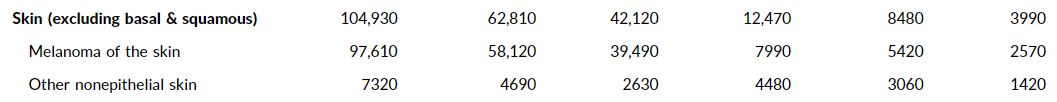 Siegel, Rebecca L., et al. "Cancer statistics, 2023." Ca Cancer J Clin 73.1 (2023): 17-48.
2
Skin Cancer Classification with Deep Learning
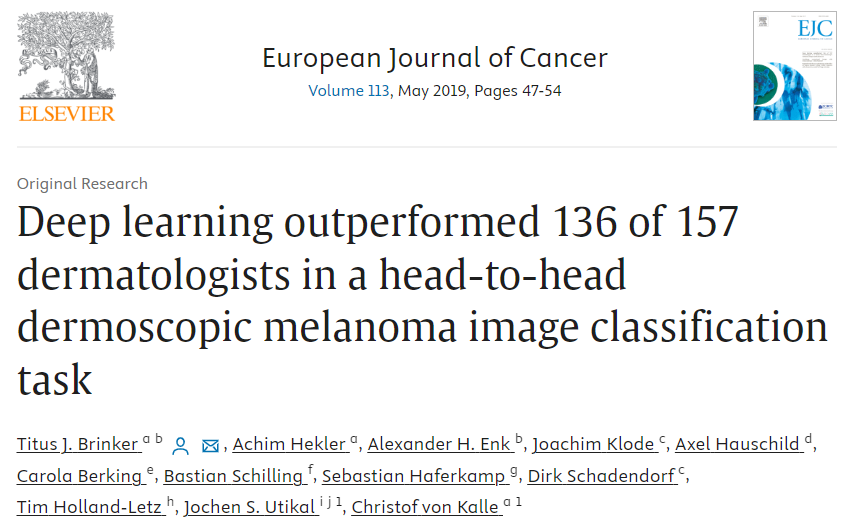 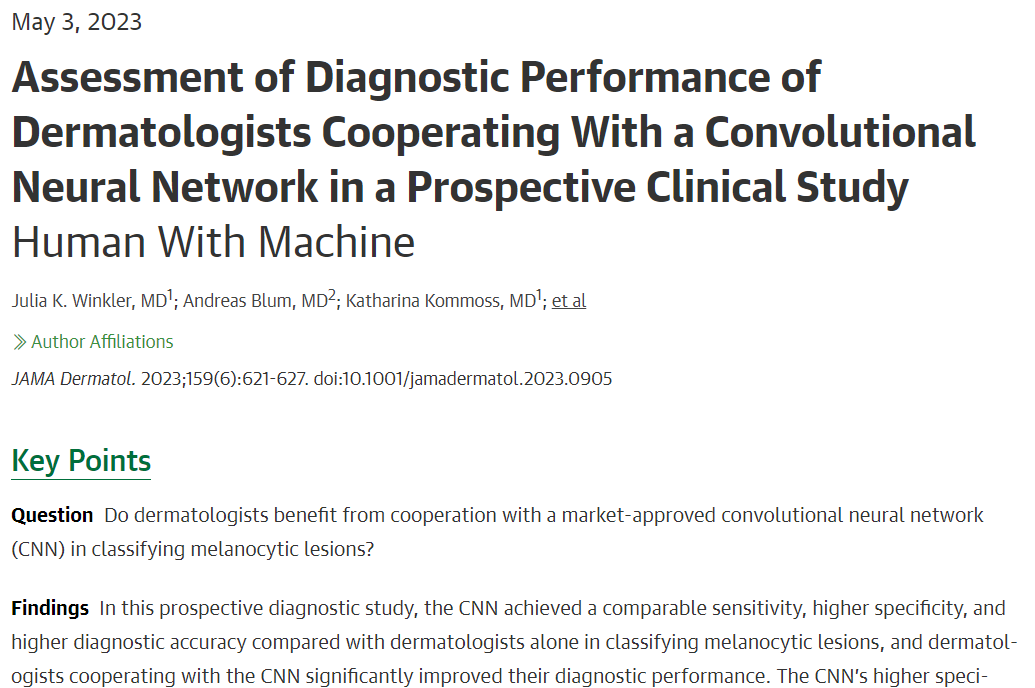 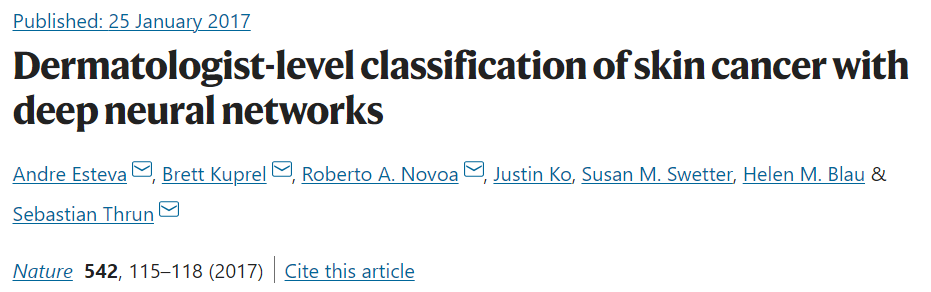 3
A Tale about Deep Learning
One upon a time, a lot of data was collected. 
The data was fed into a deep learning model.
The model was then able to properly process the data, and when new similar data arrived at the model, it can correctly handle it.


What’s wrong with this? 
Nothing! It’s just how DL works!
And it works wonderfully!
4
The Antagonists of Our Tale
… a lot of data was collected. 
Is it always possible?
Do we have all the training datasets at the same time? 
How to store it? 
Can we store it?
What about the training time?
… when new similar data arrived at the model, it can correctly handle it.
What if dissimilar data arrives at the model?
What if I want to adapt the model to new data? 
What if I want to continually train the model?
5
The Main Villain of DL: Catastrophic Forgetting
Continual Learning (CL) studies the problem of learning from a stream of datasets stemmed from changing input domains.
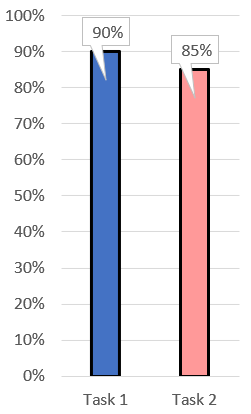 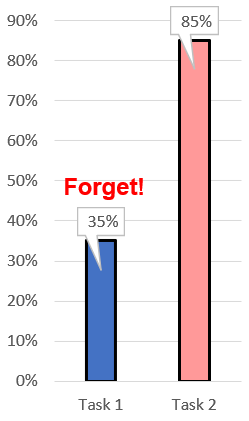 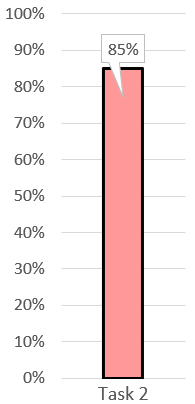 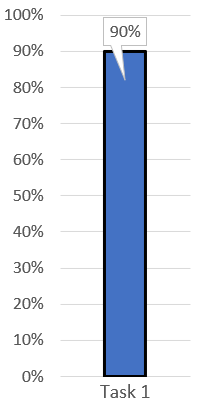 Task 2
“PH2 dataset”
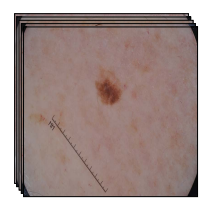 Task 1
“HAM dataset”
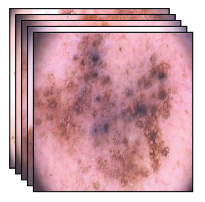 CL methods alleviate the problem of catastrophic forgetting
HAM vs PH2: 
- Demographics
- Image acquisition devices
- Artifact distribution-
- Artifact characteristics-
- Class distribution
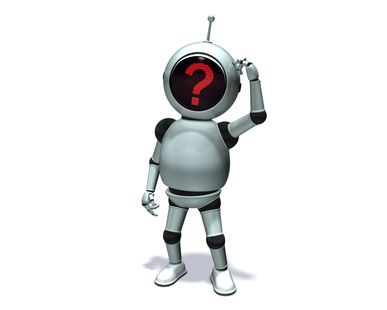 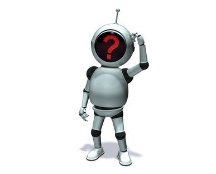 time
Catastrophic forgetting is the tendency of a deep network to completely and abruptly forget previously learned information upon learning new information
6
Culprit Prune Net (CPN)
We proposed Culprit-Prune-Net, a fixed-sized network to learn multiple domains (datasets) sequentially over time without catastrophic forgetting. 

We identified a “winning” subnetwork to learn each task separately.
…                                              …
Time
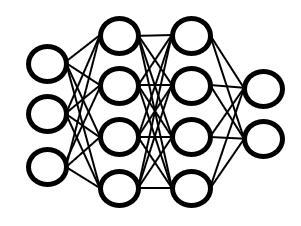 culpability-based pruning
…                                              …
Free units            Reserved units
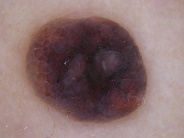 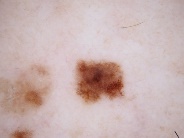 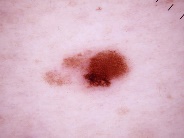 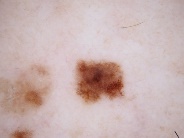 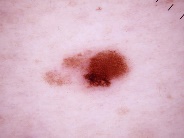 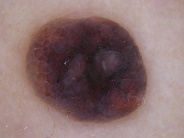 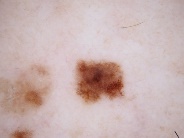 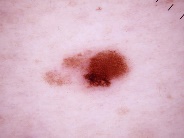 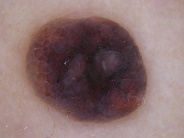 Nourhan BAYASI, Ghassan Hamarneh, and Rafeef Garbi. "Culprit-prune-net: Efficient continual sequential multi-domain learning with application to skin lesion classification." MICCAI 2021
7
Limitation in Culprit Prune Net (CPN)
…                                              …
Time
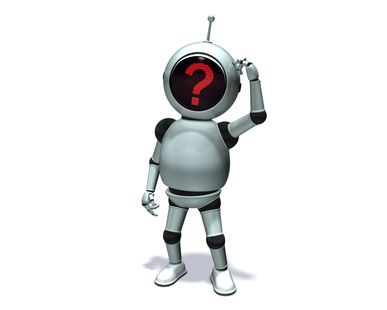 Hey! 
This is a new domain
…                                              …
Time
Domain identity is usually unknown. 
- The anonymization process in the medical field may erase the domain identity information.
   e.g. source of data or the specific device used for data generation
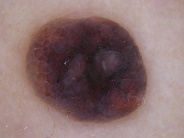 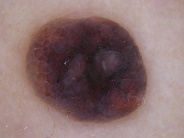 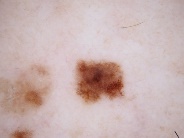 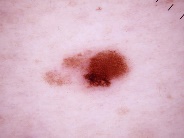 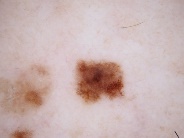 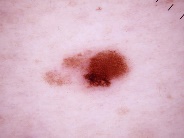 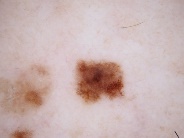 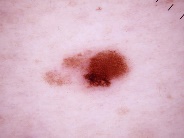 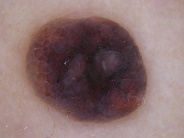 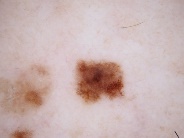 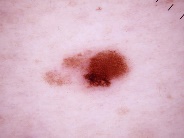 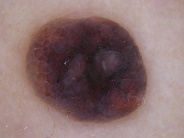 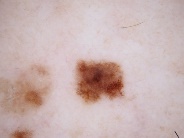 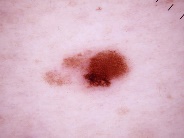 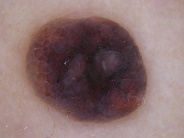 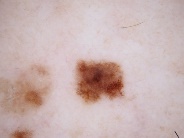 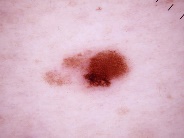 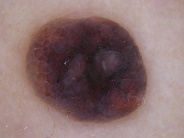 8
Continual-GEN: Domain-agnostic Version of CPN

The network decides if it’s going to create a new or update an existing subnetwork with every new domain.
Time
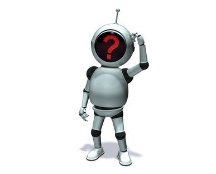 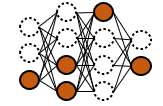 are the two domains similar?
Time
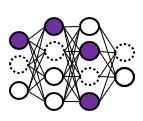 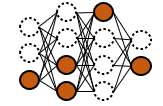 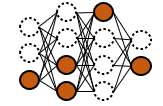 YES
NO
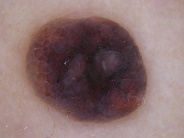 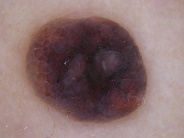 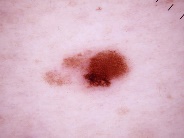 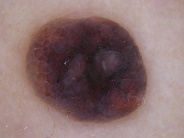 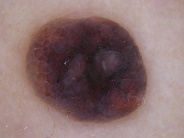 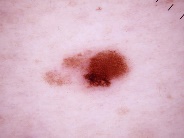 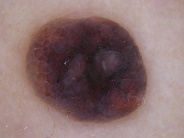 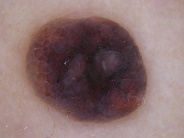 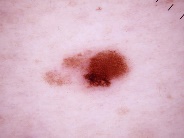 9
How to Assess Similarity?
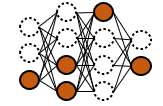 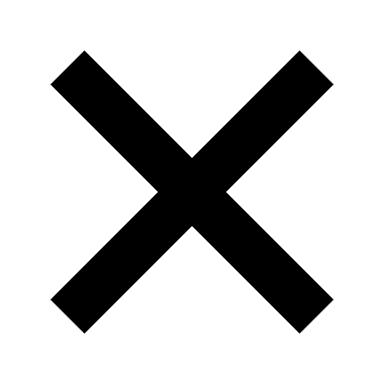 Distance in the embedding space
 
Ensemble of groups
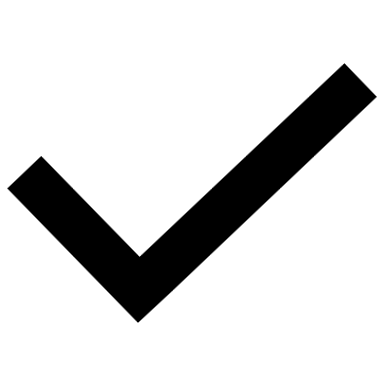 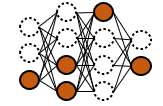 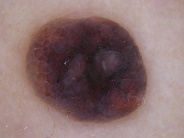 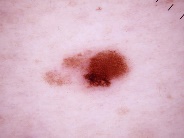 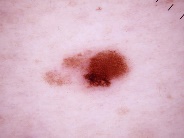 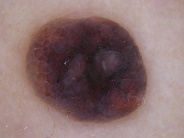 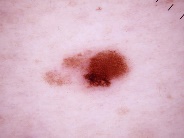 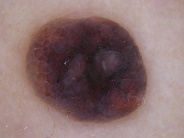 10
Ensemble of Groups
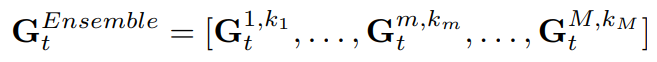 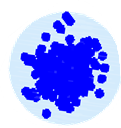 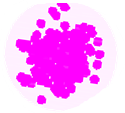 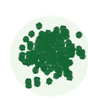 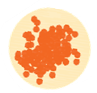 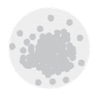 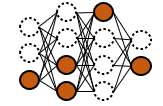 …
…
Cluster
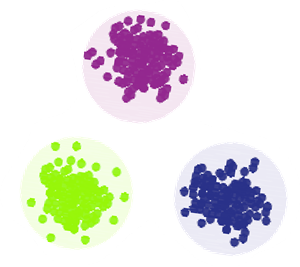 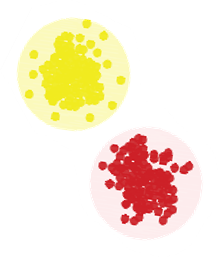 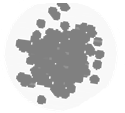 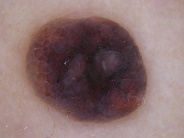 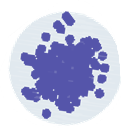 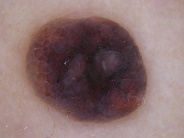 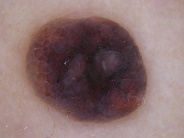 11
Steps to Assess Similarity
II.    Compute ensemble similarity score (ESS)
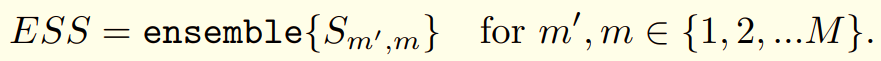 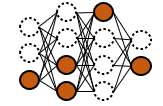 …
…
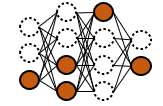 …
…
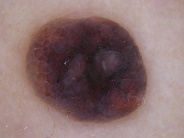 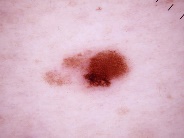 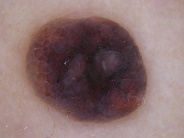 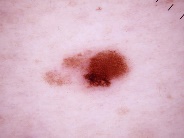 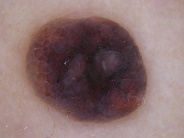 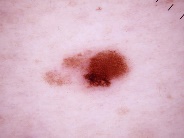 12
Steps to Assess Similarity
IND vs OOD decision making
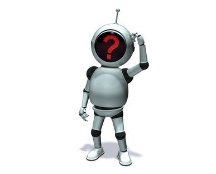 are the two domains similar?
Time
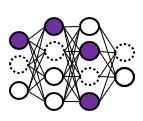 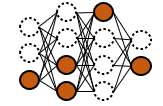 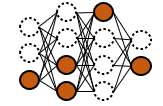 ESS > γ
ESS < γ
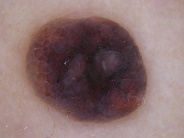 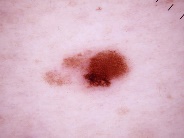 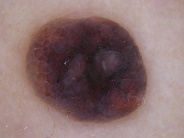 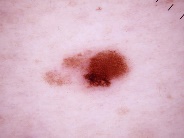 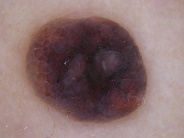 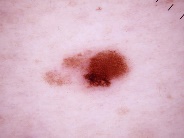 13
Experiments and Results
Datasets 
In our experimental setup, we consider a total of 6 sequentially presented domains:
HAM10000 (set-1), HAM10000 (set-2), HAM10000 (set-3) [as in (1)], Dermofit (DMF), Derm7pt (D7P), and MSK

Implementation details  
Pruning ratio: 80%
Number of groups in an ensemble: 8
Clustering techniques: Groundtruth clustering, GMM with 1, 3, 5, 7, 10, 15 and 20 clusters.   

Evaluation metric:   



Fogelberg, Katharina, et al. "Domain shifts in dermoscopic skin cancer datasets: Evaluation of essential limitations for clinical translation." New Biotechnology 76 (2023): 106-117.
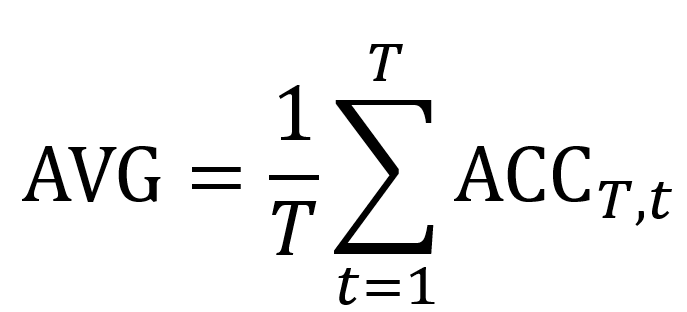 14
Experiments and Results
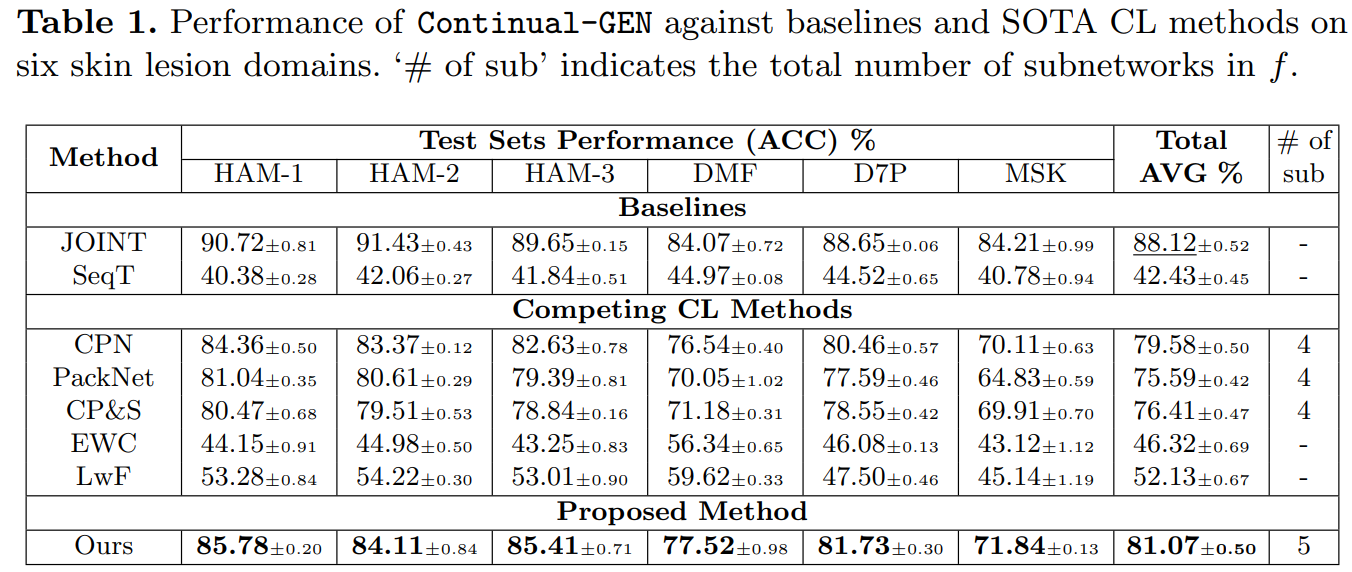 15
Experiments and Results
Clustering techniques
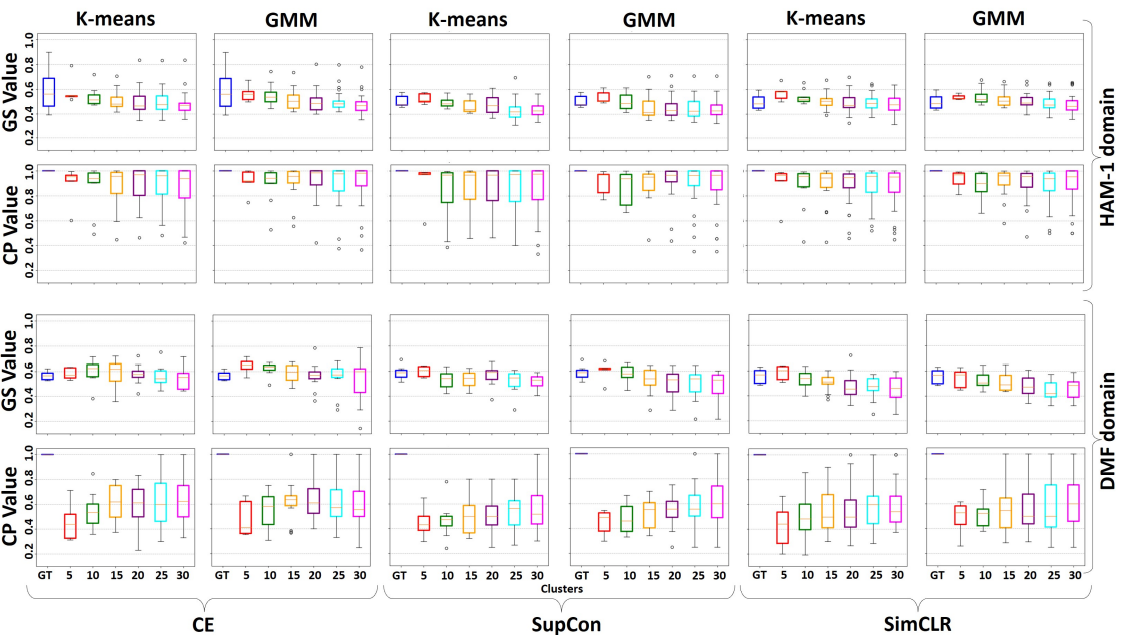 Cluster quality measures
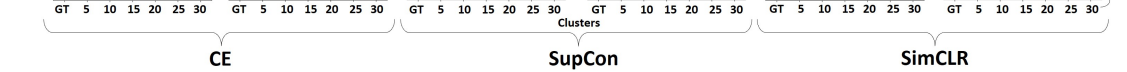 Training methods
16
Please refer to our paper Continual-GEN: Continual Group Ensembling for Domain-agnostic Skin Lesion Classificationfor more experiments and ablation studies!
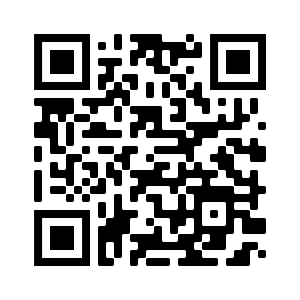 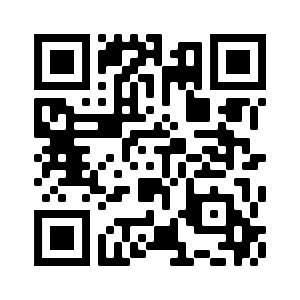 Paper is available at
Code is available at
Thank you!
Contact us:                                        {nourhanb}@ece.ubc.ca